非營利組織專案管理專題
指導教授 ⏐ 莊俐昕老師
小組成員 ⏐ 劉宥群108139510 劉柏超109139507
           李燕宜108139529 林欣怡(隨班附讀)
報告日期 ⏐ 110/06/05
大里區公所性別平等創新計畫那一年我們『畵』性平專案
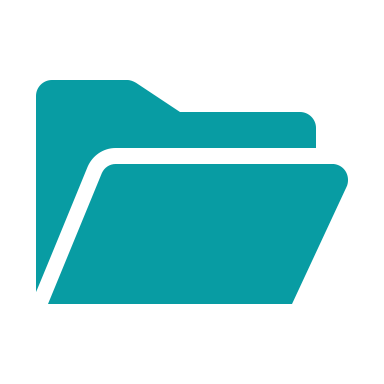 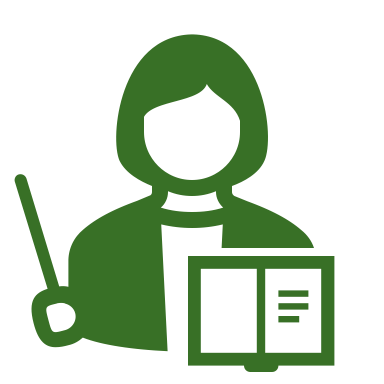 性別平等的意義
又稱男女平等、女男平等、兩性平等、性別平權、性別平等主義
傳統上指兩性應享有平等公民權利，在政治、經濟、社會和家庭中應受平等對待，反對性別歧視 
性別平等是《世界人權宣言》目標之一，目的是營造性別平等的法律和社會環境
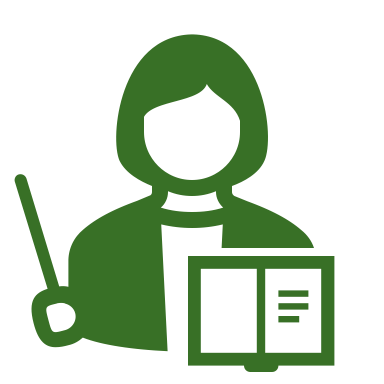 性別平等的意義
性別平等教育，是指促進性別平等、消除性別歧視的教育
提倡性別平等教育，是為了造就兩性能同樣享有個人基本人權、不受歧視，及不受傳統性別角色規限的學習和成長環境
讓每個人都能發揮潛能，達到充分個人發展，建立和諧、互相尊重的兩性關係
性別平等創新計畫書提案機關 ⏐ 臺中市大里區公所
計畫名稱
那一年我們『畵』性平
活動日期110/7/8(四)上午9至12點
活動地點臺中市大里區公所友善幸福廊道 纖維工藝博物館地下一樓演講廳
承辦單位
臺中市大里區公所秘書室
參與對象本區各級學校學生、社區民眾
本所與纖維工藝博物館員工
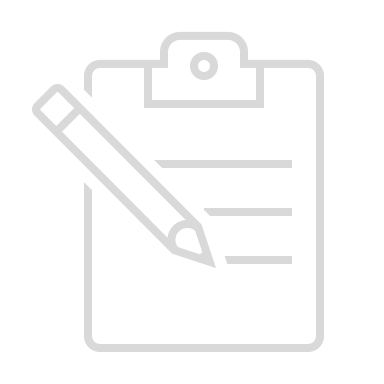 實施目的
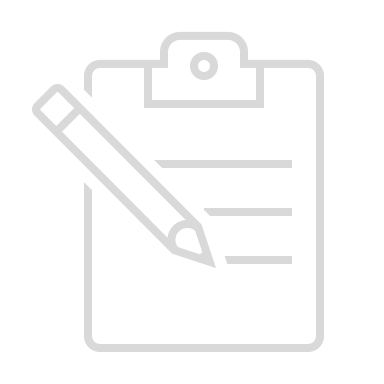 實施內容１：美術賞析
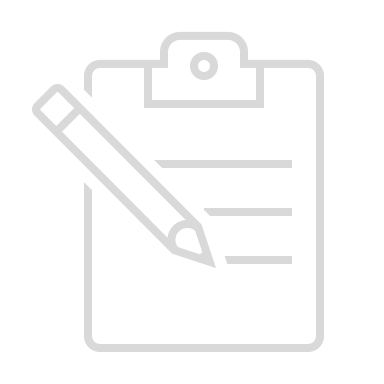 實施內容１：美術賞析
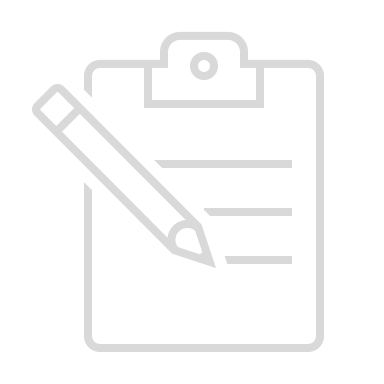 實施內容２：性別藩籬電影院賞析
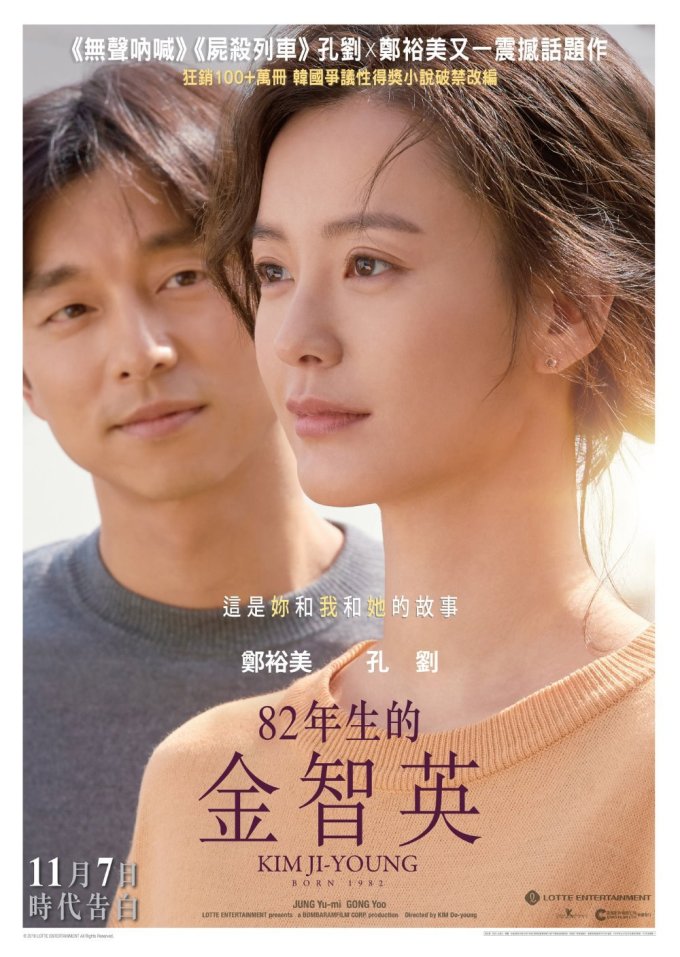 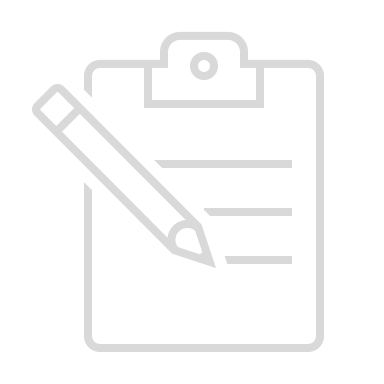 實施內容２：性別藩籬電影院賞析
電影簡介
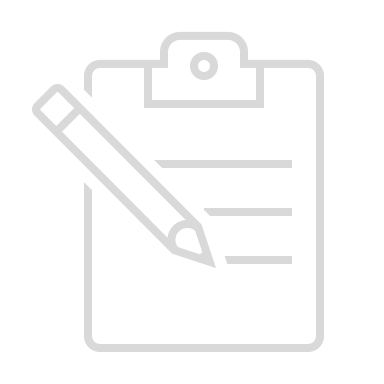 專案名稱
性別平等創新活動
大里區公所
那一年我們畵性平創新活動計畫
學校美術班性別平等繪畫展及影片觀賞
性別平等創新活動計畫
性別平等創新活動計畫甘特圖
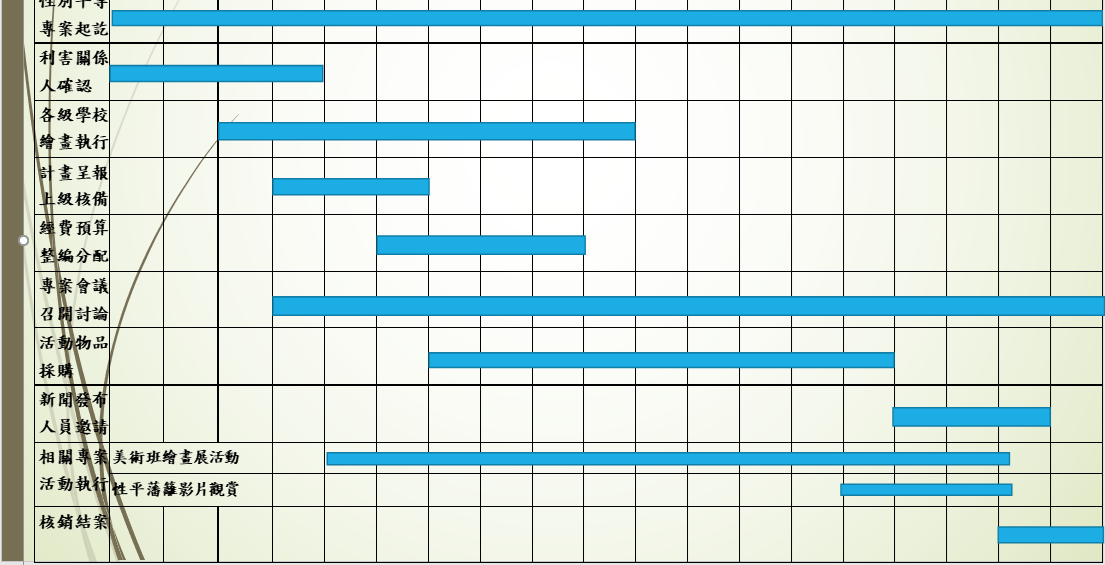 性別平等創新活動計畫執行期程表
性別平等創新活動計畫
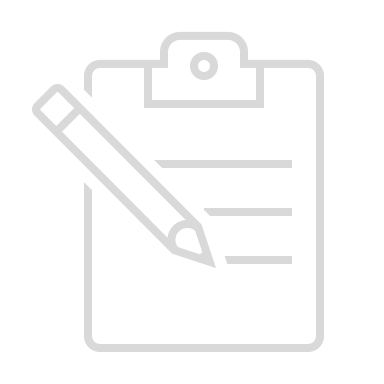 性別平等創新活動計畫
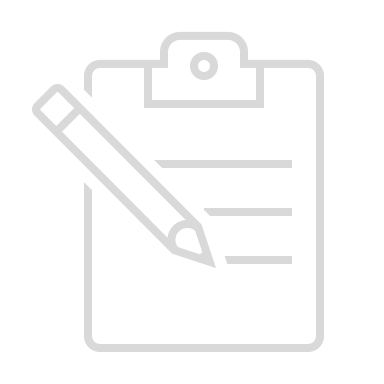 專案整合管理
1-1年度例行性工作1-2對所內同仁及外部民眾傳達性別平等重要理念1-3達成性別平等法規教育目的
2-1提出初步發想撰寫企畫書(含經費預算、活動期程、人力資源及風險管控等)
2-2召開性別平等委員會會議，通過後進入執行階段
專案整合管理
3-1確認學校參與活動意願，呈報計畫至市府核備3-2任務分配及所屬職掌分別同時進行及至專案結束（此階段含指認利害關係人、進度掌控、品質管理及團隊管理）
4.每兩周一次專案團隊會議，瞭解進度及執行過程各項管理變更之因應與控制5. 召開檢討會議、呈報市府活動成果及專案流程中各項文件歸檔
專案範疇管理
1.由區長授權秘書室性別平等業務承辦人擔任專案經理人，統籌專案計畫執行2-1以性別平等教育法、性別平等工作法及消除對婦女一切形式歧視公約（CEDAW）等法令為依據2-2透過專案對所內同仁及外部民眾灌輸理念，消除歧視，積極促進性別平等之實現3.建立專案工作分解結構WBS
專案時程管理
1.有利專案進度管理與各項變更控制2.兩者搭配，對於衡量進度及控制時程，能有效達到專案目標3.藉由以上工具對專案時程差異，最大容忍範圍為七天
1.本專案經費成本概估約需73,800元2.由本所秘書室110年一般業務-業務費-一般事務費經費項下支應3.責由祕書室總務文怡小姐辦理採購與控管及檢據核銷等相關事宜
專案成本管理
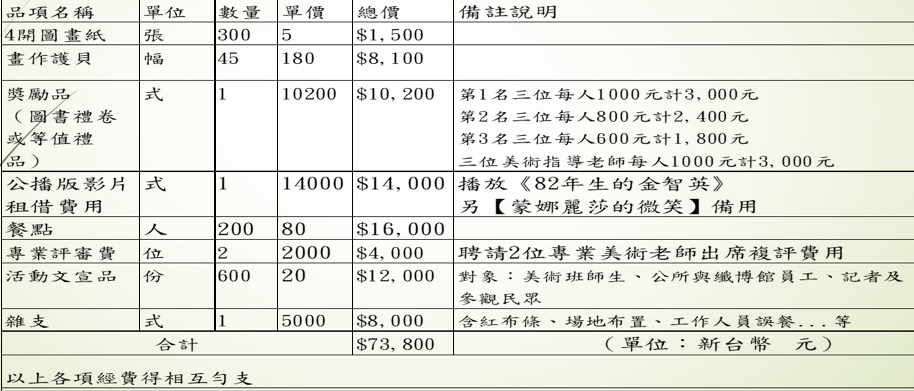 專案品質管理
1-1為確保繪畫展出之作品具一定水準，並順利依期程達成活動目標，特邀大里區轄內大元國小、爽文國中及青年高中等開設美術專班之學校參與1-2由該校美術指導老師辦理初評，並聘請專業美術老師暨召開性平委員會辦理複評2.透過從4/1起每兩周一次專案團隊實體或線上會議，瞭解專案進度及執行過程各項管理變更之因應與品質控制3.活動結束檢討會議，從專案開始啟動至結束，所有書面資料或會議記錄，分析專案執行之優點與需加強改進處，俾為下年度執行參考依據
專案溝通管理
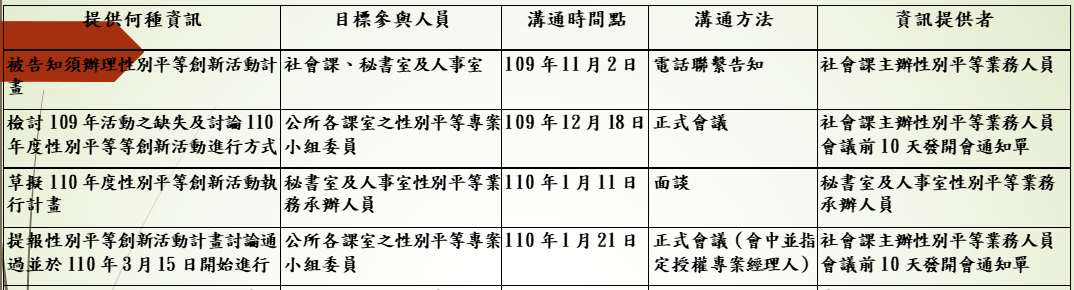 專案溝通管理
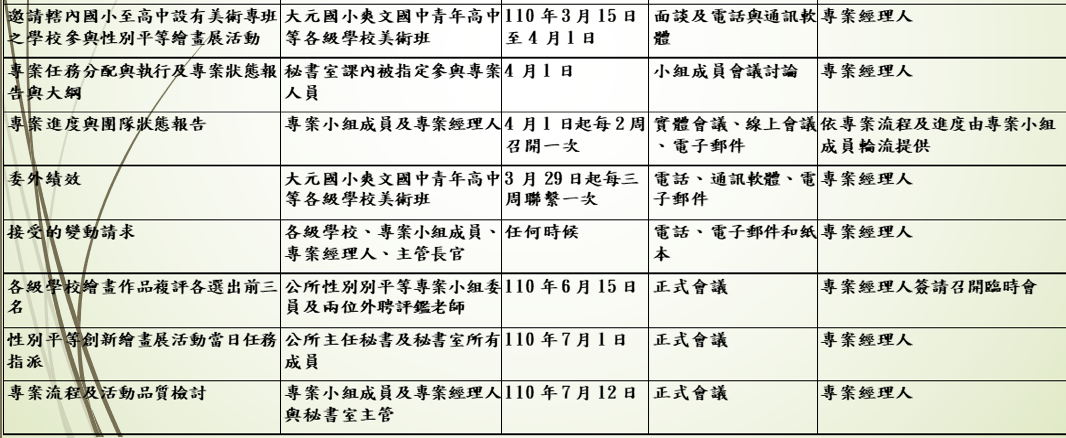 專案風險管理
1.因畫展揭幕當天預計參加人數預定300至500人
2.除指派工作人員適當指引外，並投保活動公共意外保險
3.適逢新冠肺炎，採取中央所訂定發布之最高規格防疫措施
4.適逢颱風季節之具有不可測知風險存在，另擬定活動展期甚至停辦之備案
專案採購管理
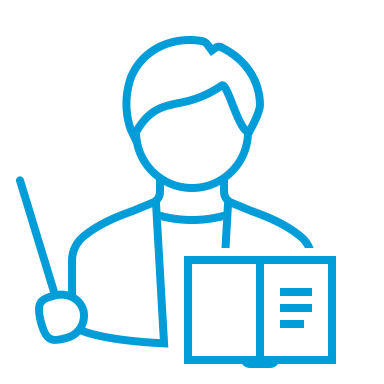 1.經費來源經臺中市議會審議通過，並經臺中市政府陳報中央核備撥付之年度預算
2.預算總額為八萬元整，預估專案執行所需總經費為73,800元
3.未超過新台幣十萬元，且採購物品為不同性質及不同標的物，可免適用政府採購法上網公開招標
4.活動前擬定計畫書含經費概算表，經會計室及區長批核決行
5.專案活動結束後，10日內檢據核銷撥款
6.專案採購責由秘書室總務承辦人依期程執行，於定期會議報告進度
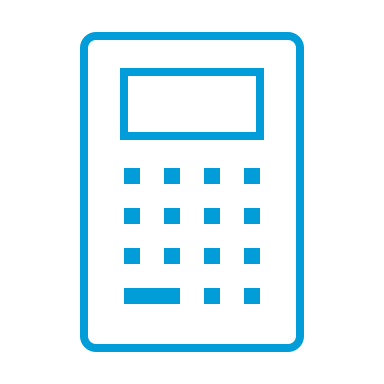 利害關係人管理
１.親自拜訪：由專案經理人親自前往各校拜訪美術專班師長，以達成共識
２.持續聯繫：專案經理人與各校師長，3/29起每三周透過電話、通訊軟體或電子郵件聯繫溝通最新進度，解決相關問題變項，以期共同達成使命與願景之目標
３公開頒獎及獎項鼓勵：各級學校評比之前三名同學與指導老師有等同現金之禮卷贈與頒獎以資獎勵
４.為鼓勵以上利害關係人參與，皆發放一份創意文宣品
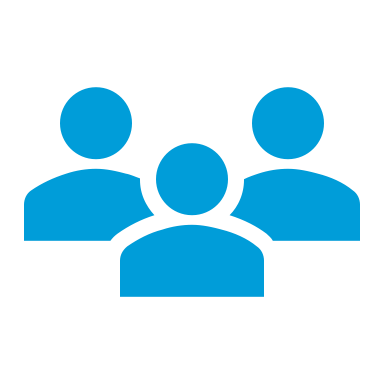 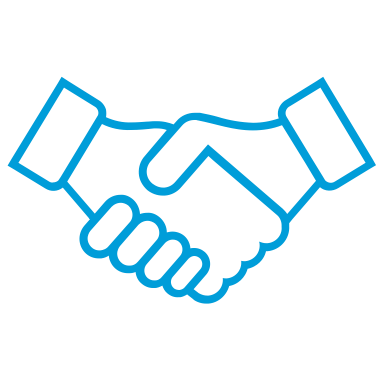 非營利組織專案管理專題
－感謝聆聽，歡迎指教－
指導教授⏐莊俐昕老師     小組成員⏐劉宥群、劉柏超、李燕宜、林欣怡    報告日期⏐110/06/05